Día clave para la elección del nuevo Papa
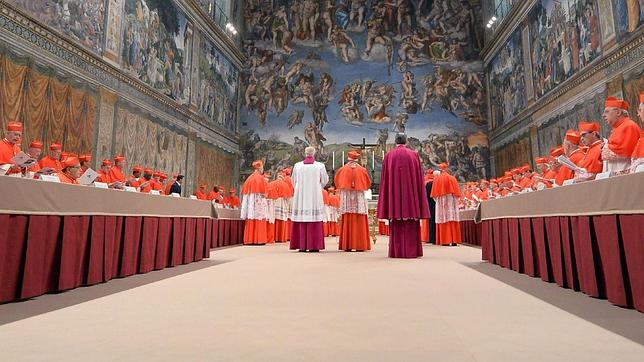 Ayer por la noche, el mundo vio lal humo negro salir : Todavía estamos esperando un nuevo papa
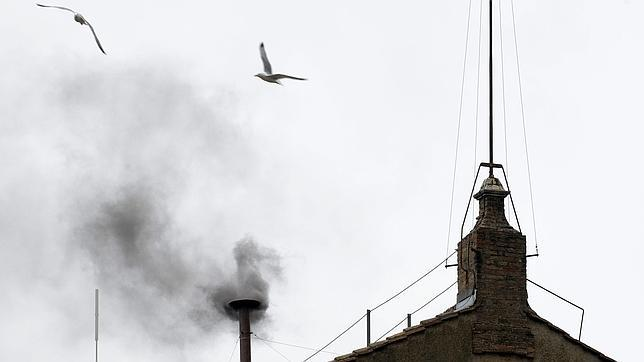 Del « extra omnes » al « Habemus papam »
Hoy, cuatro votos: 2 por la  mañana y 2 por la tarde 
 la necesidad de tener el apoyo de 77 cardinables
La buscada de un Papa espiritual, misionero, buen organizador, comunicador y jovén, quizá no tanto en años como en espíritu positivo
Vocabulario
La silla de San Pedro
El humo negro/blanco
El papa
La capilla Sixtina
Los cardenales
El vaticano
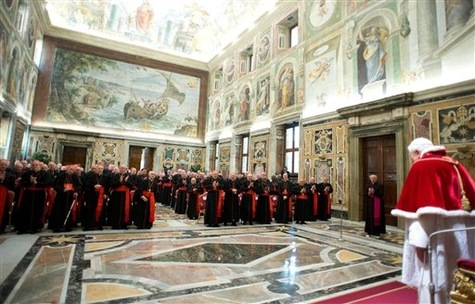 http://www.abc.es/sociedad/20130313/abci-clave-eleccion-nuevo-papa-201303130225.html